LEARNING FROM WASH MICRO LENDING FAILURES
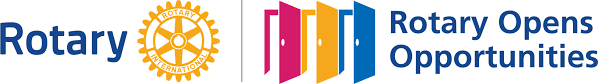 Global Grant Projects involved in this presentation include microloans for 

 1. WATER WELLS        
 2. TOILETS
 3. FARM LOANS
 4. ECONOMIC DEVELOPMENT
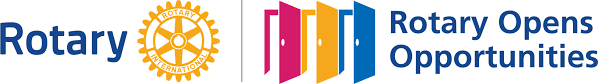 Failures of Int’l club
CHOOSING AN INEXPERIENCED HOST CLUB. 
      
NOT CHECKING ALL STAKEHOLDERS COMPETENCIES 
                               THIS INCLUDES;
                                                        * HOST CLUB
                                                        * VENDORS
                                                        * BENEFICIARIES 
                                                        * BANKS, IN CASES OF MICROLOANS
NOT VETTING THE HOST CLUB FOR CONFLICTS OF INTEREST OR NOT DECLARING  ANY ON THE ORIGINAL APPLICATION TO THE FOUNDATION
4.   NOT TAKING FIDUCIARY RESPONSIBILTY TO PROTECT THE FOUNDATION & ITS DONORS
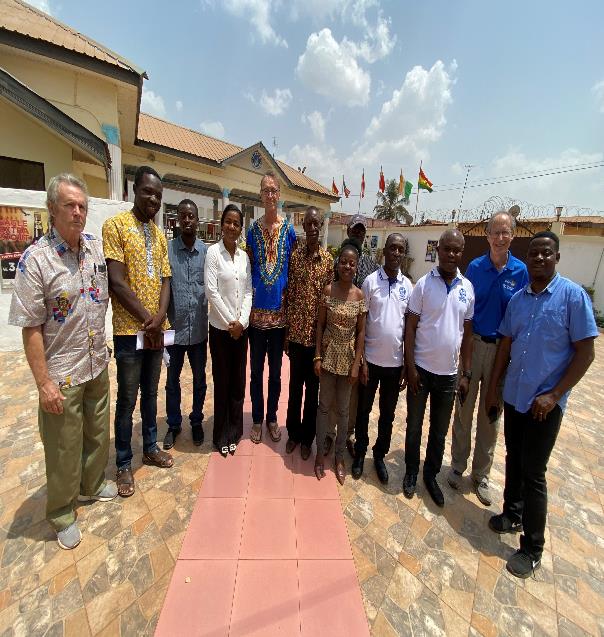 FAILURE TO CHOOSE  
   PROVEN EFFECTIVE PARTNERS IN;                                                             
1. HOST CLUBS
2. VENDORS
3. BENEFICIARIES
4. BANKS AND OR NGO’S
5. QUALIFIED CADRE’S
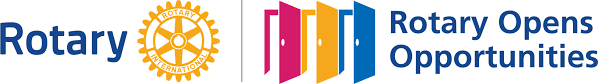 HOST CLUB failures
1. CHOOSING A CLUB THAT HAS NEVER SUCCESSFULLY COMPLETED A GLOBAL GRANT 
2. NOT CHECKING CONFLICTS OF INTEREST WITH CLUB MEMBERS  AND VENDOR 
4. NOT EXAMINING THE PROCESS OF SELECTING VENDORS 
5. NOT REVIEWING MEMBER INVOLVEMENT AND COMMITMENTS IN THEIR OWN CLUB 
6. NOT HAVING CLUB MEMBERS THAT HAVE RELEVANT VOCATIONAL EXPERTISE
7. NOT TO DOCUMENT REMEDIES IN CASE OF NON-PERFORMANCE OF VENDORS 
8. FAILURE OF BANKS TO COLLECT MICROLOAN FUNDS. HOST CLUB MEMBERS NOT ASSISTING IN THE COLLECTION PROCESS. THE CONTRACT BETWEEN THE HOST & BANK SHOULD REQUIRE PAYING BACK THE FOUNDATION WITH INTEREST.
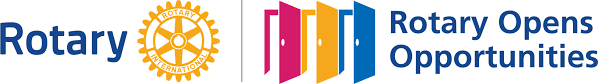 FAILURE TO CHOOSE THE RIGHT VENDORS
1. CHOOSING VENDORS RELATED TO ROTARIANS OR TO  BENEFICIARIES.  
2. NOT GETTING THREE COMPETITIVE BIDS FROM QUALIFIED VENDORS WHO HAVE PROVEN PERFORMANCE RECORD, RELIABILITY AND COMPETITIVE PRICING.
3. NOT HAVING  DETAILED CONTRACTS AND DISCLOSURES. NOT LISTING DETAILED COSTS OF MATERIALS, PARTS AND LABOR. NOT QUOTING ADDITIONAL OPTIONS AVAILABLE. 
4. NOT REQUIRING SIGNED SALES ORDERS BETWEEN VENDOR AND BENEFICIARIES OF THE PROJECT.
5. NOT REQUIRING TIMELINES AND PERFORMANCE BENCHMARKS. THIS TO MINIMIZE ANY LOOPHOLES.
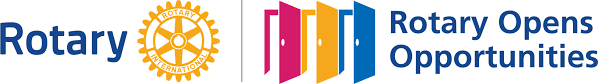 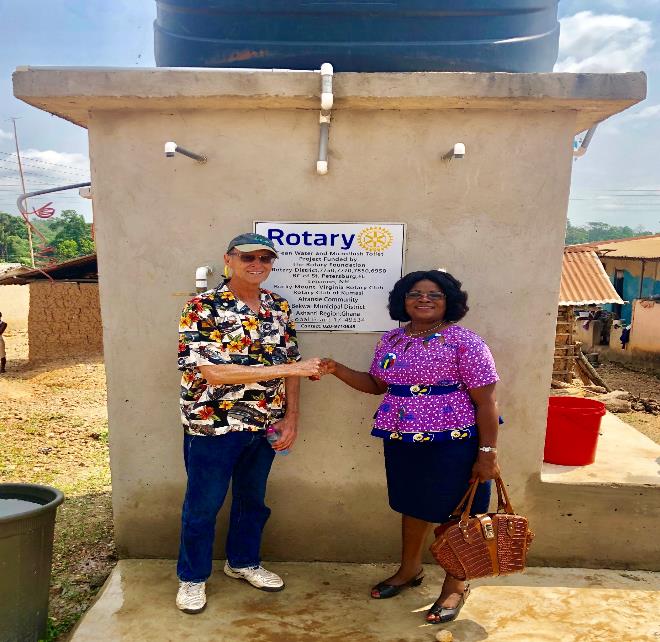 FAILURES NOT TO Work with GOV’T AUTHORITIES
NOT TO OPERATE WITHIN THE LAWS AND REGULATIONS OF THE REGIONAL AND LOCAL  GOVERNMENT.
NOT TO MEET LOCAL POLITICAL GOVERNOR AND GET THEIR APPROVALS AND BUY IN WITH THE PROJECT.
NOT APPLYING FOR  LICENSES OR ADHERING TO LOCAL CODES
FAILURE TO VET MICROLOAN BENEFICIARIES
1. NOT HAVING ,”SKIN IN THE GAME” 
2. NOT CROSS COLLATERALIZING LOANS
3. NOT SUSTAINING THE PROJECT.
4. NOT MAINTAINING A COMMUNITY BANK ACCOUNT, INCLUDING WOMEN STAKEHOLDERS AS MEMBERS.
5. NOT REGULARLY PAYING BACK LOANS.
6. NOT TRANING WATER/SANITATION WORKERS.
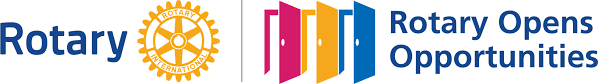 FAILURE TO QUALIFY BANKS OR NGO’S THAT ARE                                                                    INVOLVED
1. CHECK BANK REFERENCES, LIQUIDITY POSITION, BALANCE SHEET, P&l Statements2. on micro loans, NO collection processes in place. NO WRITTEN remedies IN CASE THE bank defaultS in their work
FAILURE OF THE CADRE TO  REPORT ALL ISSUES OF PROJECT
FAILURE TO OBTAIN QUALIFICATIONS OF CADRE.
FAILURE TO VISIT BENEFICIARY SITES WHERE ISSUES MAY EXIST.
REVIEWING ROTARY CLUBS MEMBER INVOLMENT. 
TO AUDIT BENEFICIARY PASSBOOKS THAT THEY CORRESPOND WITH BANK RECORDS.
TO MAKE SURE BANKS ARE REGULARLY VISITING AND COLLECTING LOANS.   
TO CONFIRM THAT NO CONFLICTS OF INTEREST EXIST WITHIN CLUB MEMBERSHIP OR VENDORS. IF SO, FOUNDATION AND INT’L CLUB MUST BE MADE AWARE.
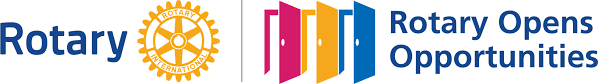 LESS FAILURES OCCUR WHEN ALL TEAM MEMBERS FROM INT’L/HOST CLUBS,VENDORS,BENEFICIARIES, GOV’T AND THE CADRE WORK TOGETHER
THANK YOU, MERCI, GRACIAS, XIE XIE
FOR MORE INFORMATION CONTACT:DG PETER VERBEECK6990, s.E. FLORIDA USA AND GRAND BAHAMA ISLANDEMAIL: ROTARIANPETERV@GMAIL.COMPHONE: 1-786-256-3600
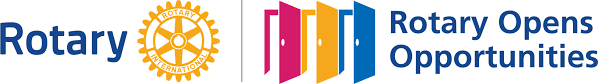